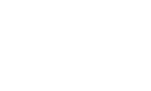 Immigrant, Inc.Building an Ecosystem to Support & Attract Immigrant Entrepreneurs
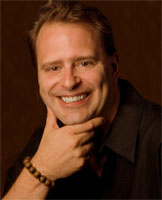 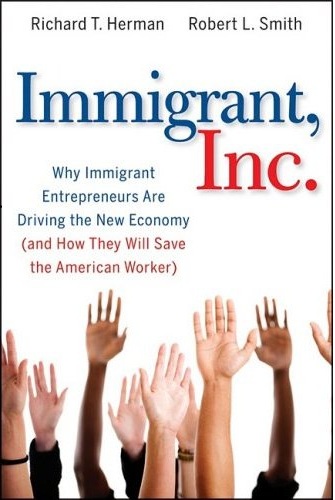 Richard Herman
June 26, 2014 
St. Louis Mosaic Project
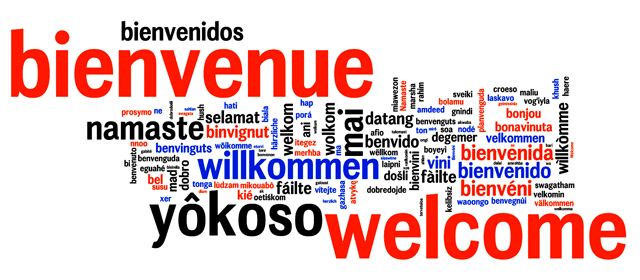 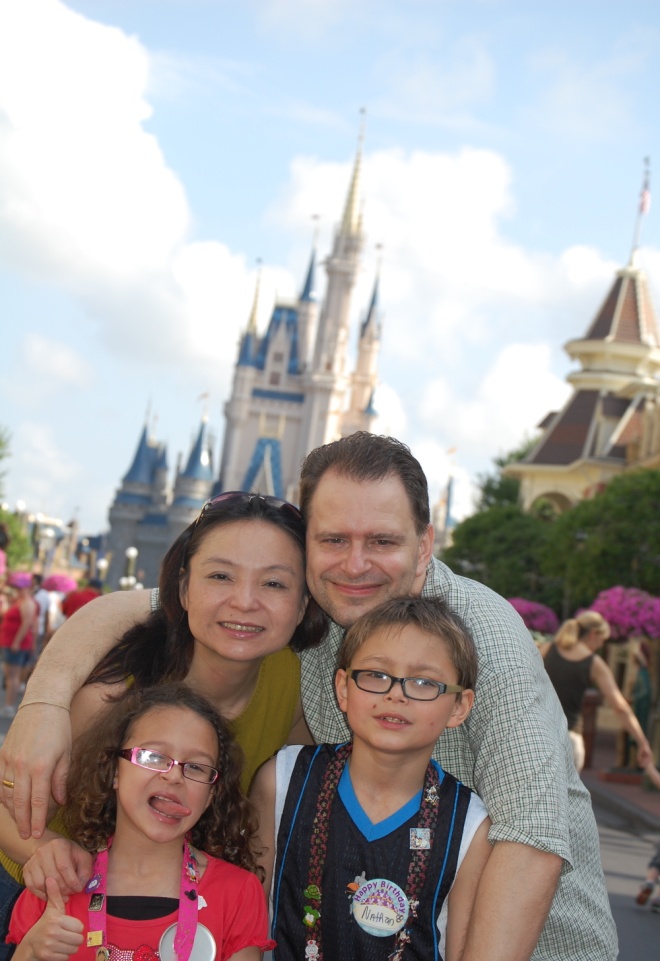 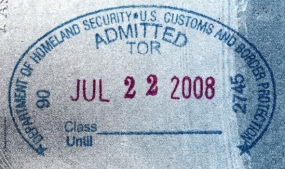 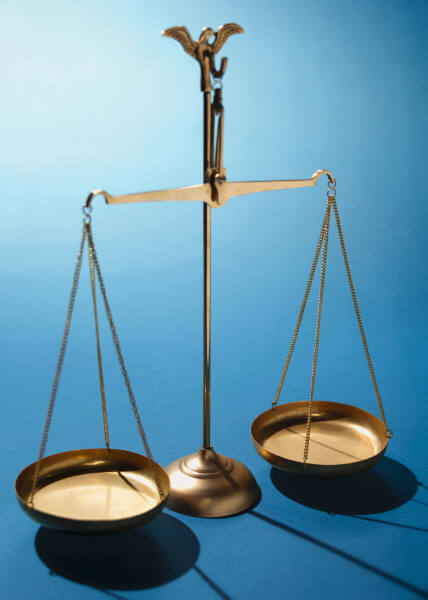 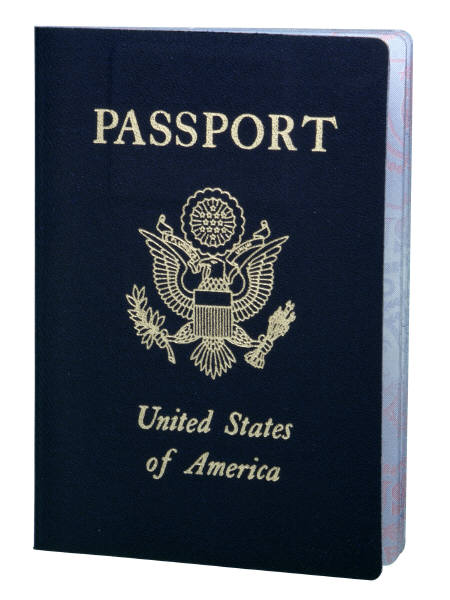 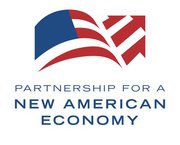 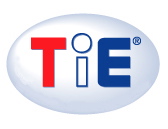 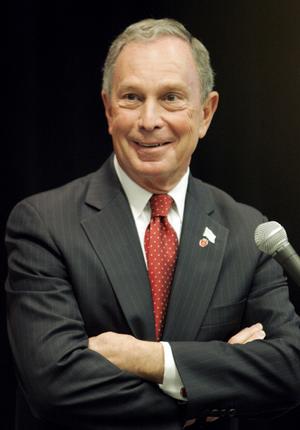 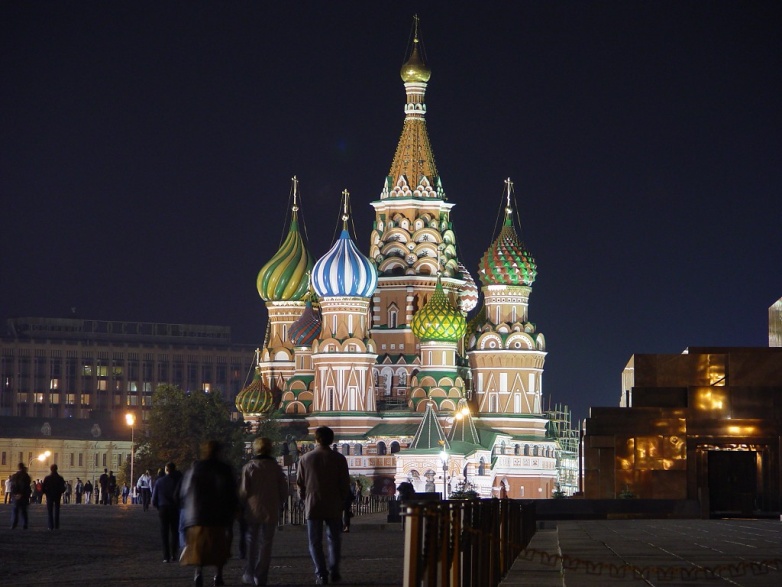 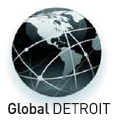 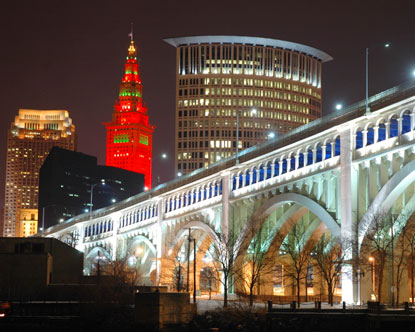 Rust Belt Is Hemorrhaging Jobs & People
MICHIGAN

Over last 10 years, lost 
790,000 jobs


Detroit:  over last 60 years, lost 50% of population (1.8 million to 900,000)

Percentage of immigrants dropped from 30% to 10%
OHIO

Over last 10 years, lost 525,000 jobs


Cleveland:  over last 60 years, lost 60% of population (950,000 to 396,000) (17% in 10 yrs)

Percentage of immigrants dropped from 30% to 5%
Source: U.S. Conference of Mayors Metro Economies Report 2013
Source: U.S. Census Bureau
Source: U.S. Conference of Mayors Metro Economies Report 2013
Source: U.S. Census Bureau
The Shrinking Pie
“Rust Belt” cities must act now.  Population loss, a declining tax base, and an exodus of companies dictate a new paradigm  The “Us vs Them” model is not sustainable.
New Strategies and Thinking:

 Leveraging Diverse Talent for Growth
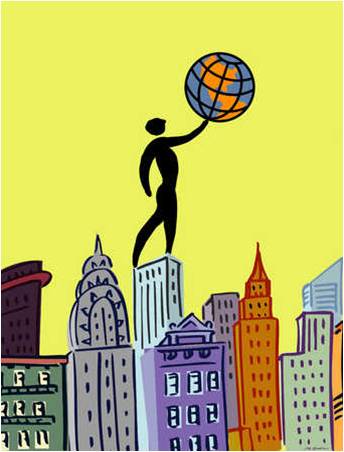 “Growing the Pie”
SmartInclusion
Regional and business growth depend upon population growth.  Business (micro) and regional (macro) strategies are inextricably linked.
New Talent Strategies 
 Smart Inclusion
“IMMIGRANT, INC” ---- A CULTURE
Family
Education
Entrepreneurship
Self-Reliance
Thrift
Love of Country & the Dream
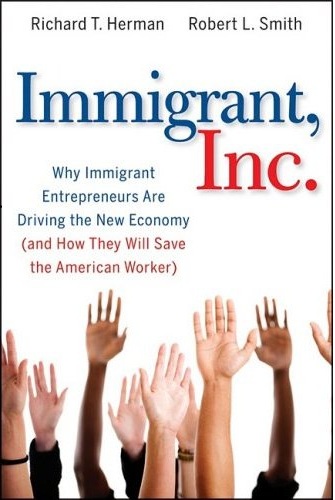 ….Isn’t “Immigrant” 
a Dirty Word?
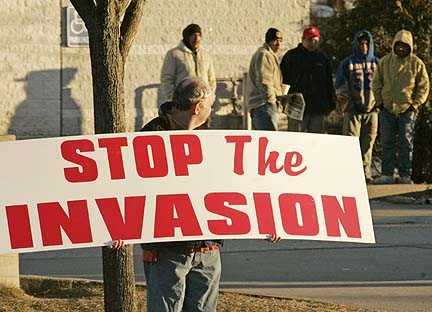 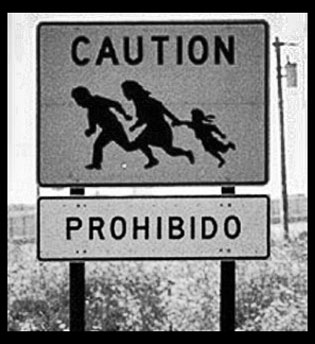 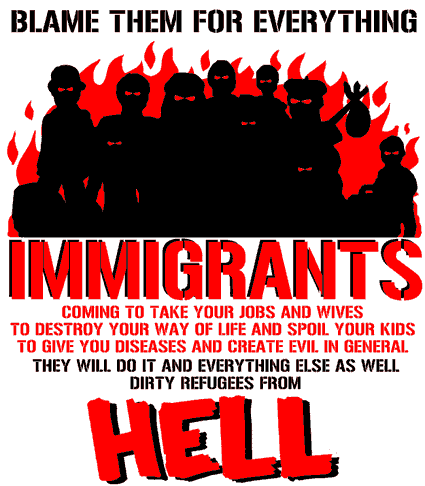 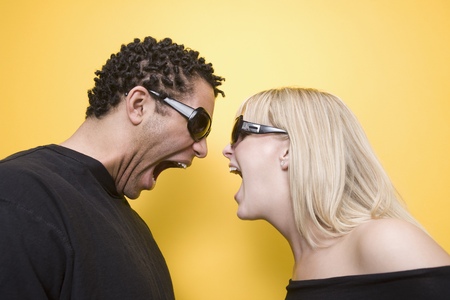 Immigration and Crime FACTS
San Diego, Phoenix, El Paso, and Austin

  Immigrant Incarceration Rates are one-fifth the incarceration rates of people born in the U.S.
[Speaker Notes: LOOK AT THE FACTS:

 According to the Associated Press report in June 2010  “The top four big cities in America with the lowest rates of violent crime are all in border states: San Diego, Phoenix, El Paso and Austin, according to a new FBI report. And an in-house Customs and Border Protection report shows that Border Patrol agents face far less danger than street cops in most U.S. cities.”

 Immigrant incarceration rates are 20% of non-immigrant rates, a robust statistic that holds up even after naturalization.

WELL, LET’S LOOK AT SOME MORE FACTS UNCOVERED IN THE GLOBAL DETROIT REPORT]
We don’t talk about immigrants as the Dream-Keepers, the Job-Creators, the Bedrock of Family-Values, the ENGINE that makes America work!
“The richest regions are those with the highest proportion of immigrants.”  		President’s Commission on 		Immigration, 1953
Where do jobs come from?
STARTUPS:  New employment paradigm
ALL net job creation in America over 	last 25 years comes from STARTUPS --- creating 40 million new jobs

New Firms add an average of 3 million jobs in first year

Older companies lost 1 million jobs annually
                     --- Kauffman Foundation
When it comes to job growth, STARTUP companies aren’t everything……..

they’re the ONLY THING!
So WHO are behind the startups in America?
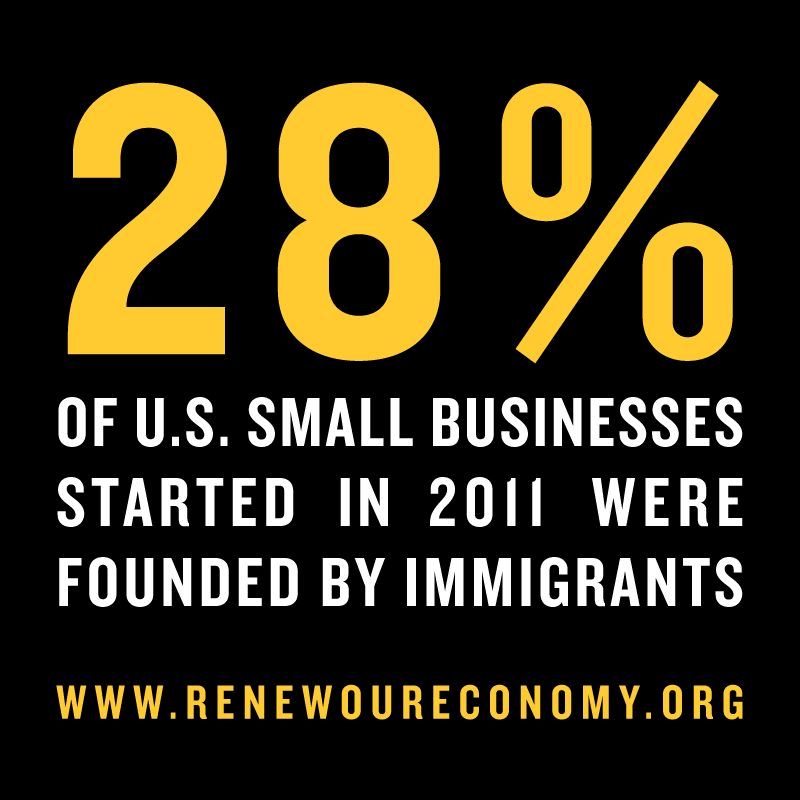 Immigrants Driving New Economy  &Urban Revitalization
*	Immigrants twice as likely as native-born     
   to start a business;

*	Immigrants founded more than 50% of the 	high-tech companies in Silicon Valley;

*  Immigrants are more likely to earn an 	advanced degree, invent something,   	and be awarded a U.S. patent;
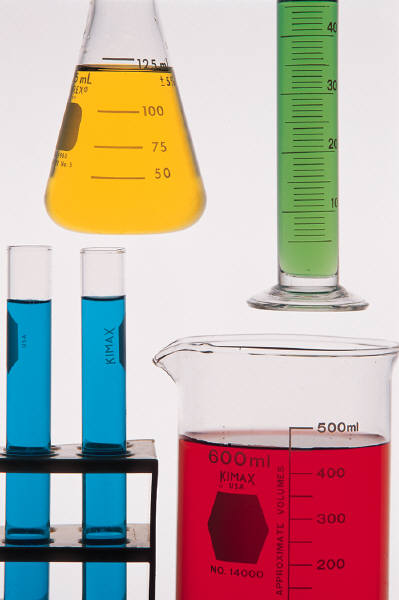 Immigrants Are Driving U.S. Innovation
*	Immigrants filing patents at  	twice rate of American- 
      born.

*	Immigrant patent filings: 	72% Qualcomm, 65% Merck,  
      64% GE, 60% Cisco
Immigrant-Founded Companies
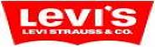 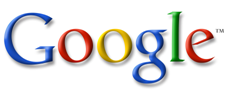 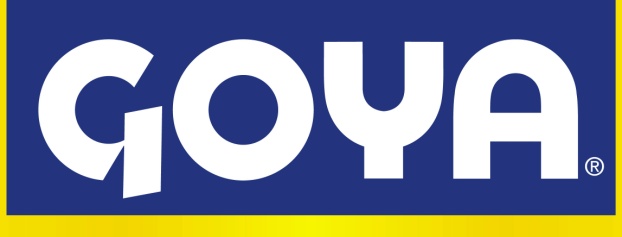 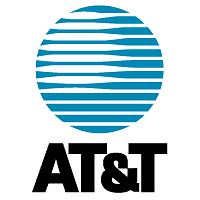 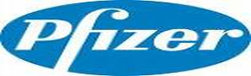 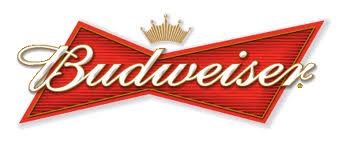 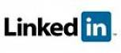 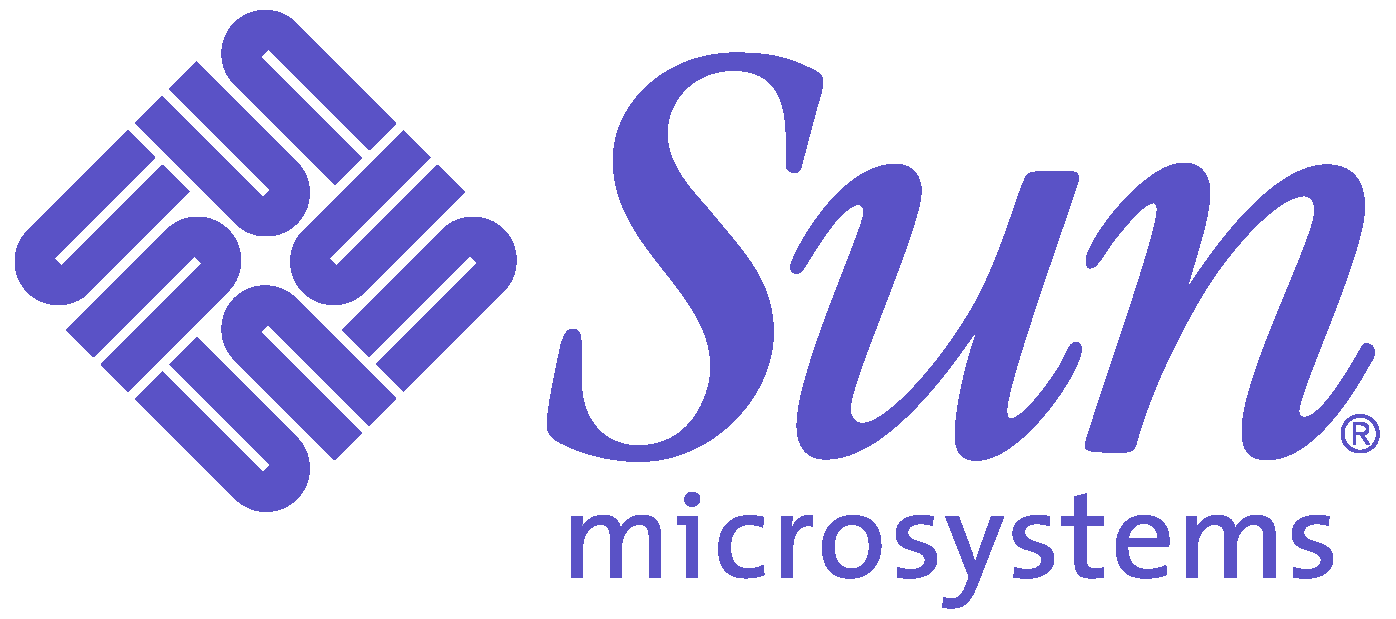 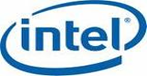 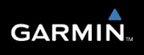 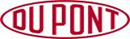 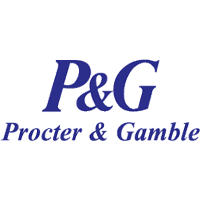 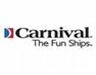 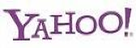 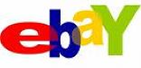 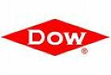 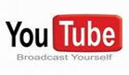 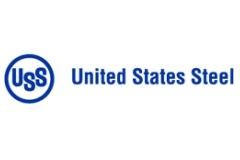 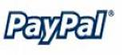 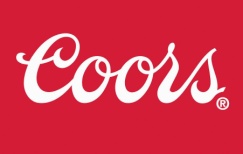 Compiled by Richard Herman, www.ImmigrantInc.com
Immigrants Start Companies & Create Jobs
*40% of Fortune 500 companies were 	founded by an immigrant or child of an immigrant 
*These companies employ 10 million 	people worldwide, and generate $4,200,000,000,000 in revenue per year
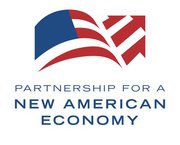 2011 study by Partnership for a New American Economy
7 of 10 most valuable brands in the world were created by U.S. immigrants or children of U.S. immigrants
Ford			Google			Intel	
GE			Budweiser			Home Depot
AT&T			McDonald’s			U.S. Steel
Boeing		IBM				Dow
Disney		Kraft				UPS
Apple 			Procter & Gamble		Estee Lauder
Hertz			Levi’s				DuPont
Pfizer		          Bank of America		Heinz
Latino-Owned Business in USA
2.8 Million Businesses
$400 Billion in Annual Revenue
$65 Billion in Payroll
2.2 Million Employees
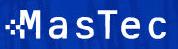 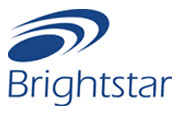 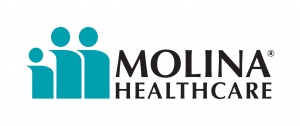 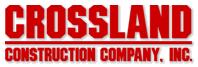 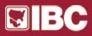 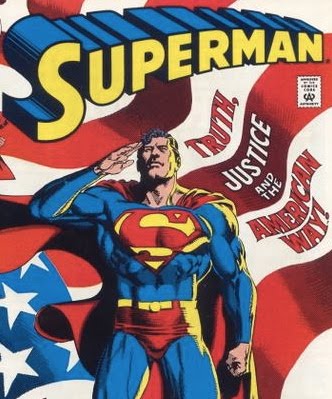 we welcome the job-creators
A New Urban Movement:  Welcoming Immigrants to SpurEconomic  Growth
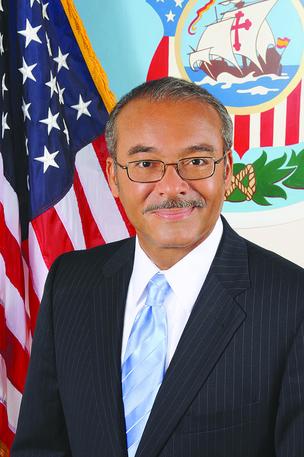 Columbus
Baltimore
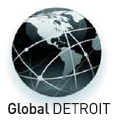 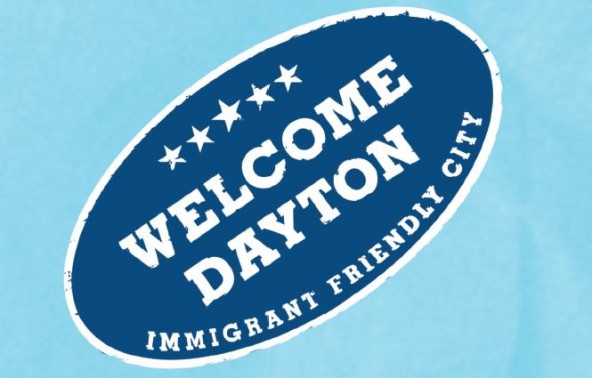 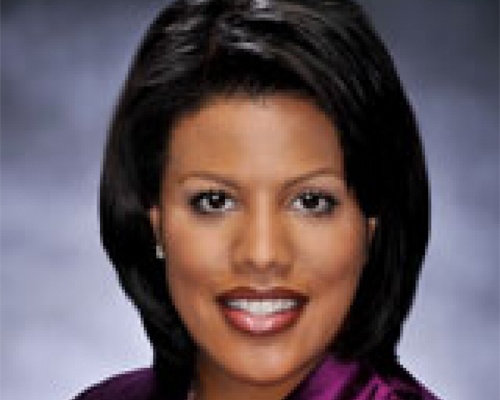 St. Louis
Global Philly
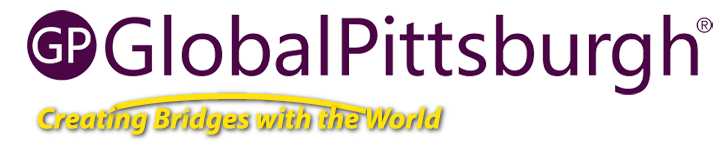 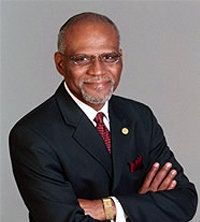 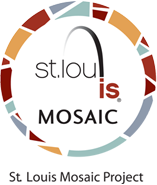 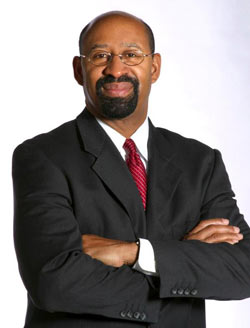 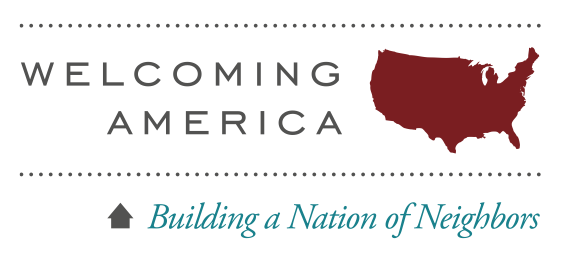 [Speaker Notes: Here is our mission:

 Immigrants and economic development]
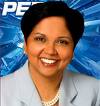 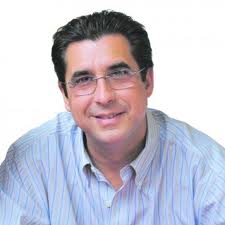 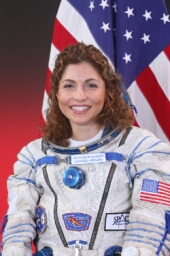 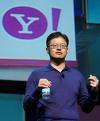 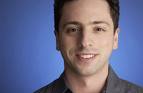 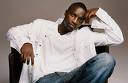 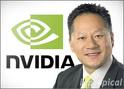 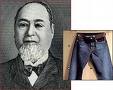 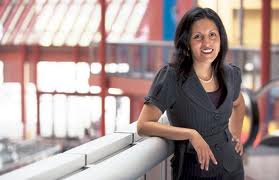 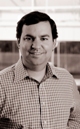 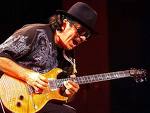 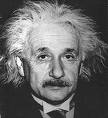 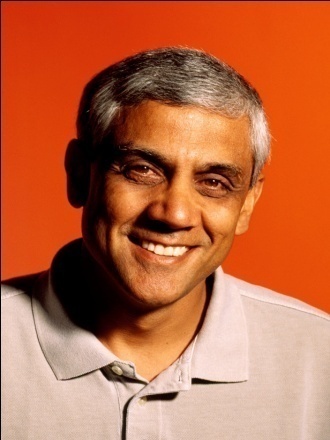 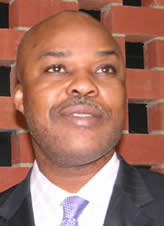 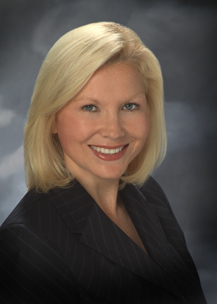 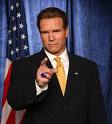 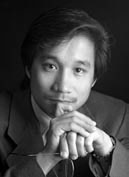 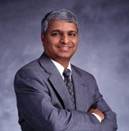 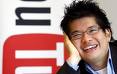 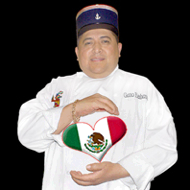 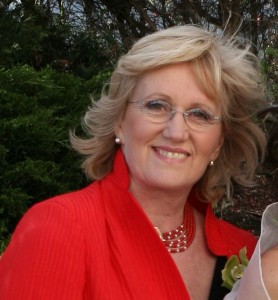 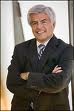 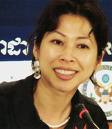 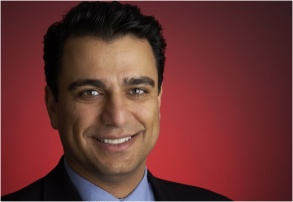 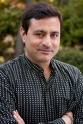 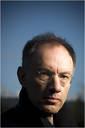 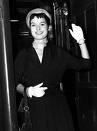 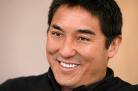 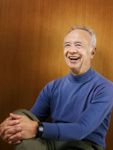 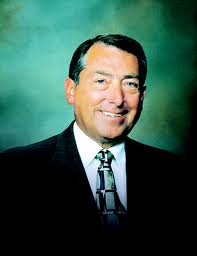 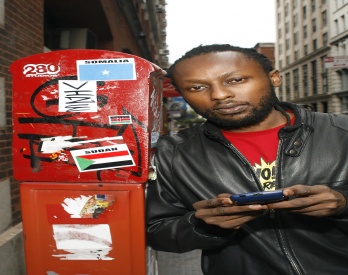 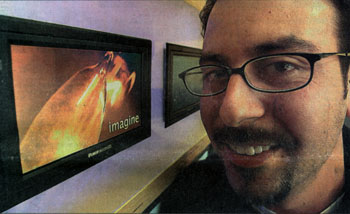 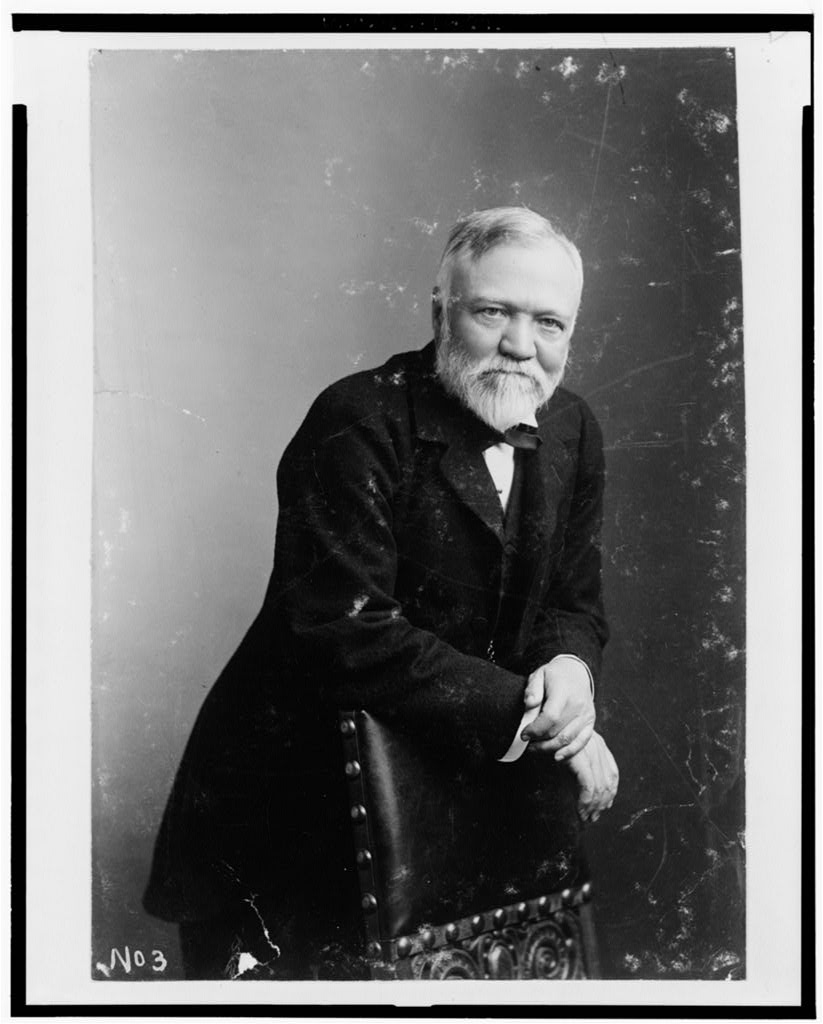 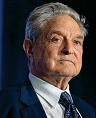 “To immigrate is an entrepreneurial act”

	--Ed Roberts, Founder 
	    MIT Entrepreneurship  Center
Missouri Immigrant Entrepreneurs & Consumers:  The Facts
*9,800 Asian owned businesses had sales of $3.7 billion, and employed 25,300 people

*6,200 Latino owned businesses had sales of $1.4 billion and employed 9,500 people

*  Annual Purchasing power of Missouri’s Latino & Asian population totaled $10.0 billion (increasing 600% since 1990)
Foreign Students in MissouriNational Rank and Economic Impact
Percent of Foreign Student’s in STEM Fields of Study:  35%
Percent of U.S. Undergraduate Student’s in STEM Fields of Study:  14%
Missouri Institutions with Foreign Students
Intl Students Who Stay =  Jobs for U.S.
For every 100 international students who stay after earning U.S. advanced degrees in science, technology, engineering or math a CREATE 262 JOBS IN AMERICA

				2011 Study by American Enterprise Institute & 				Partnership for New American Economy:
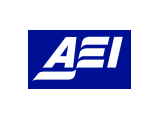 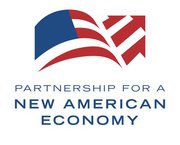 Immigrants Can Drive Exports
Research in Sweden demonstrates that a 10 percent increase in immigrant population was linked to a 6 percent increase in bilateral trade with the immigrants’ home country.
10% of Fortune 100 CEOs Are Immigrants 

Despite coming from demographic that comprises 1.5% of U.S. population
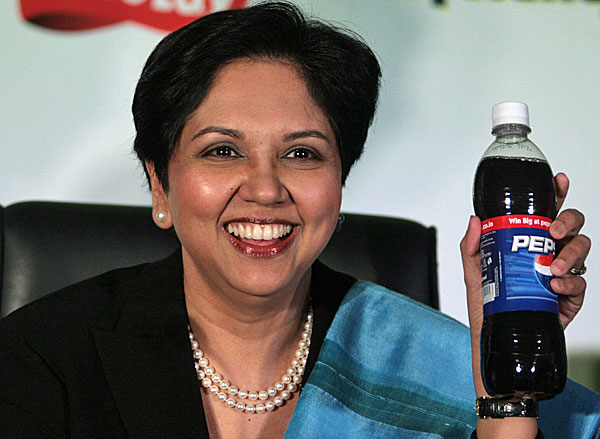 $1.5 trillion added to GDP in next 10 years
….If we legalize the 11 million undocumented persons in U.S.
			              
Study at UCLA, 2010
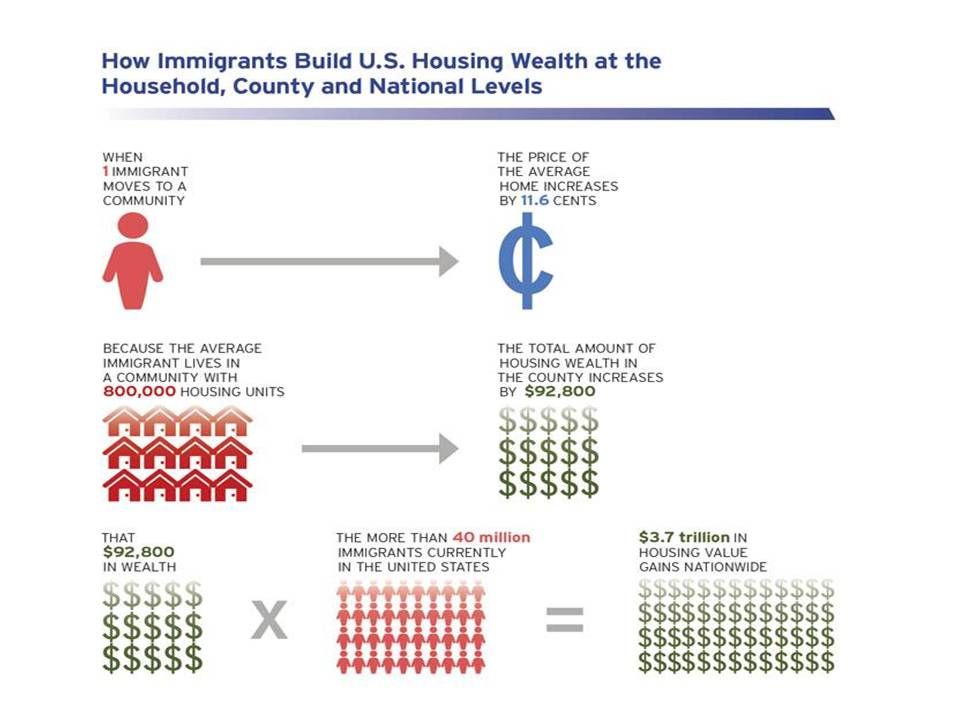 And not just PhD international students ----- all hard- working immigrants 
with a dream.  

It’s all connected.
REFUGEES CAN CHANGE THE WORLD
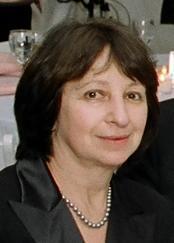 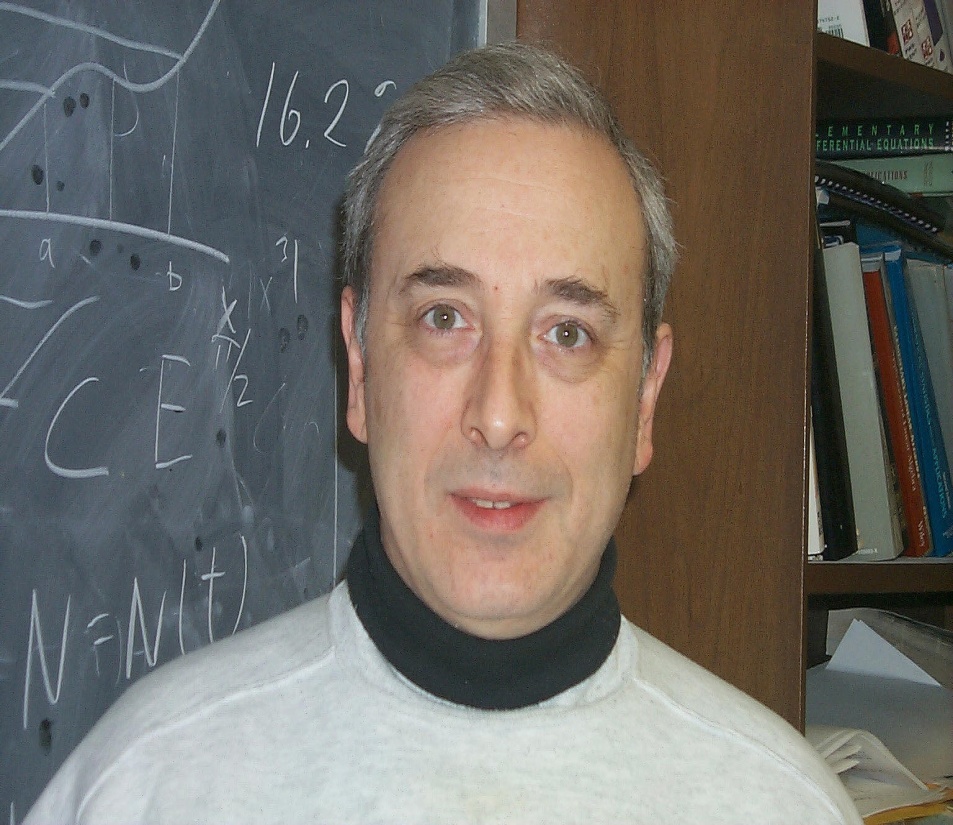 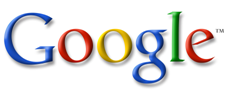 Millions of Unfilled Jobs in the Great Recession
3.6 million open jobs according to U.S. Dept. of Labor
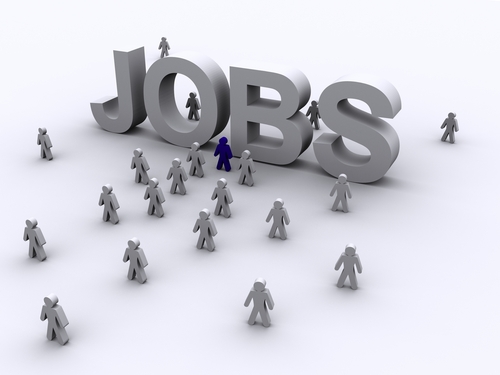 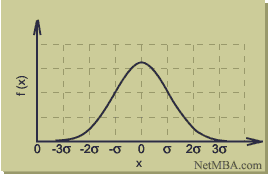 Immigrants largely compliment, not displace, American-born workforce.

Immigrant workers usually work in high-skilled or lower skilled jobs, where U.S. has a shortage of workers.
How About Undocumented Workers & Lower Skilled Jobs?
*Undocumented Workers Negatively Impact U.S. Worker Wages by 0.15 % ---less than 2/10 of of 1%

			U.S. Federal Reserve Bank, Atlanta

*Each Lower-Skilled, Non-Ag Worker in Shortage Occupation creates 4.6 American Jobs.

			Partnership New American Economy
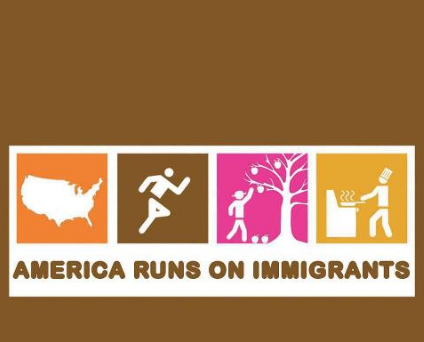 Conversation on Immigration & Immigrants:                 BROKEN
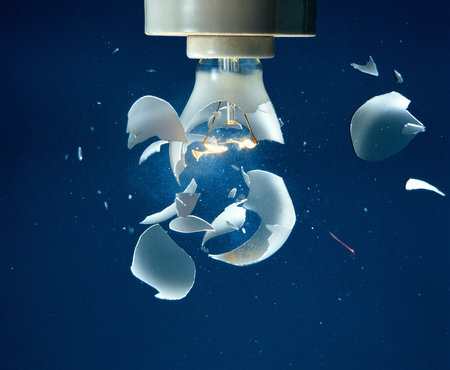 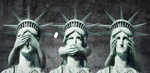 This is what NYC Mayor Bloomberg calls: 

“National Suicide.”
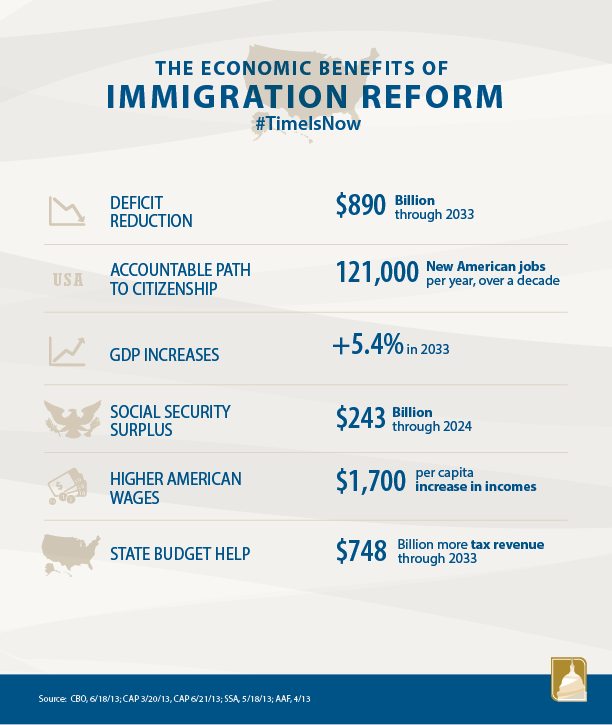 It’s important that we understand WHY so many Americans have anxiety over new immigrants
America’s Demographics re A-Changin’
*	Last decade, 85% of population 	increase from racial & ethnic 	minorities

*	1 out of 7 new marriages are  
          interracial
*	Young whites (under 18) are 		the minority in 10 states, 			including Arizona

	*   	By 2021, the majority of  
               children 4 and under will be  
               minority

        *	By 2042, the majority of all
              Americans will be minority
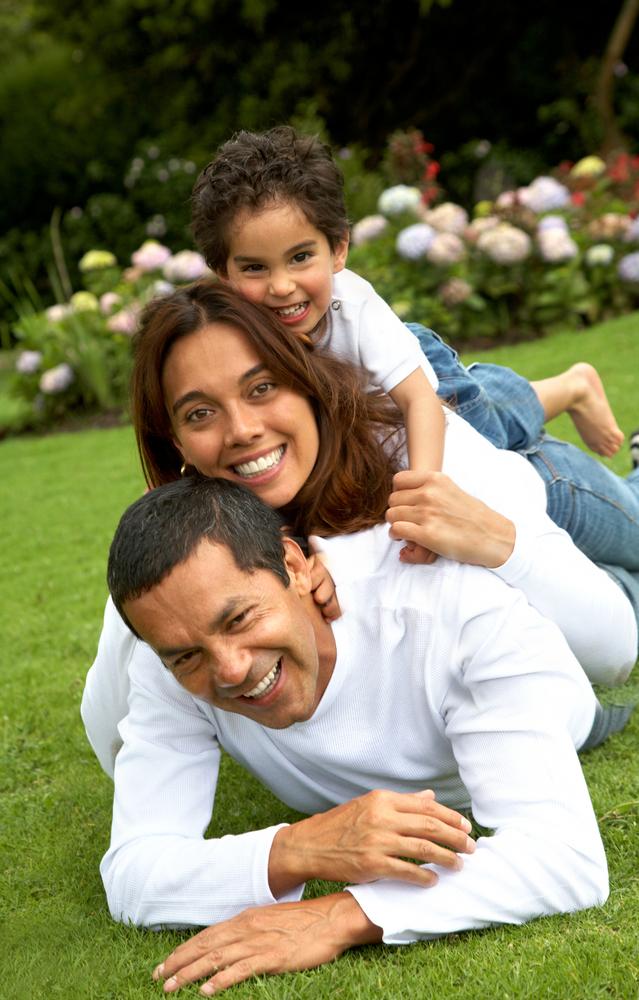 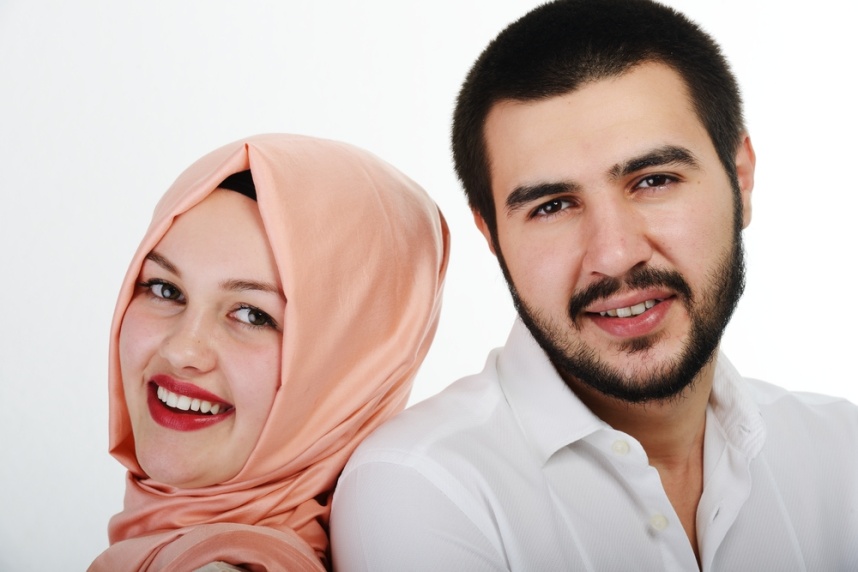 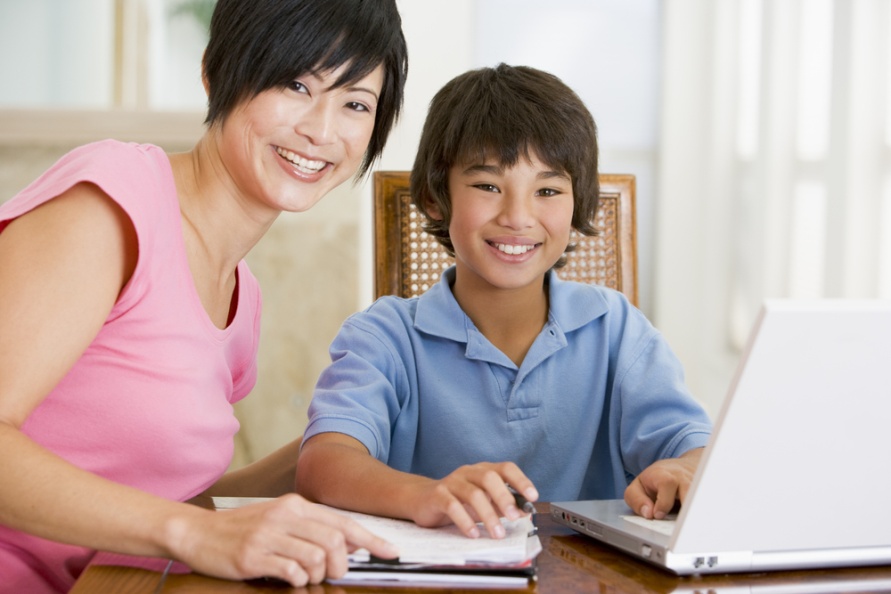 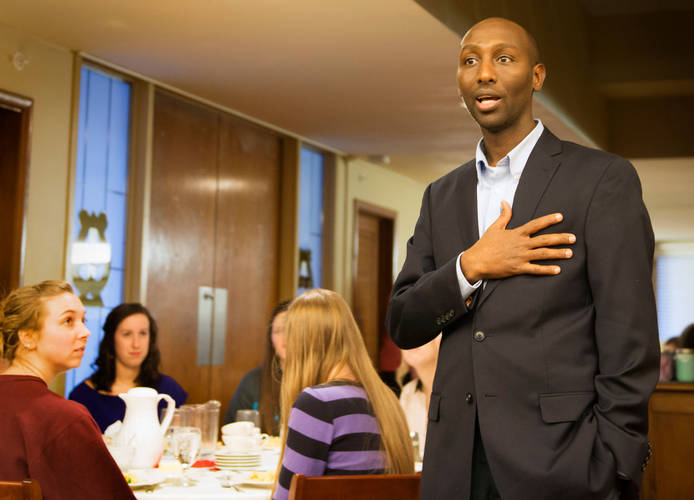 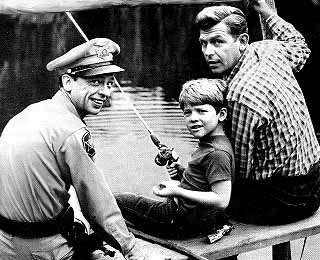 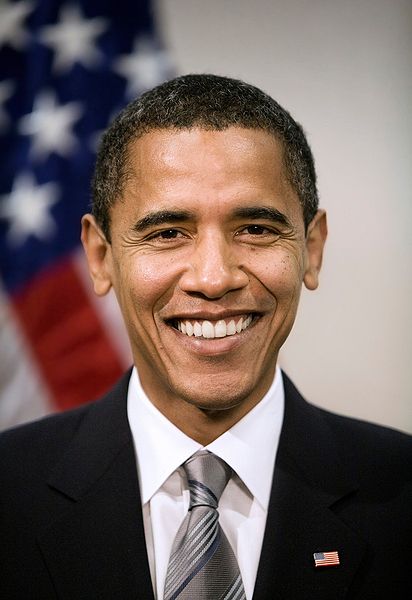 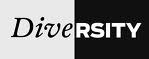 it’s all connected
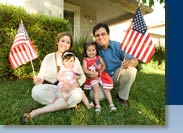 Nearly 2/3 of America is an immigrant, a child or grandchild of  an immigrant, or married to an immigrant
We Are All Immigrants
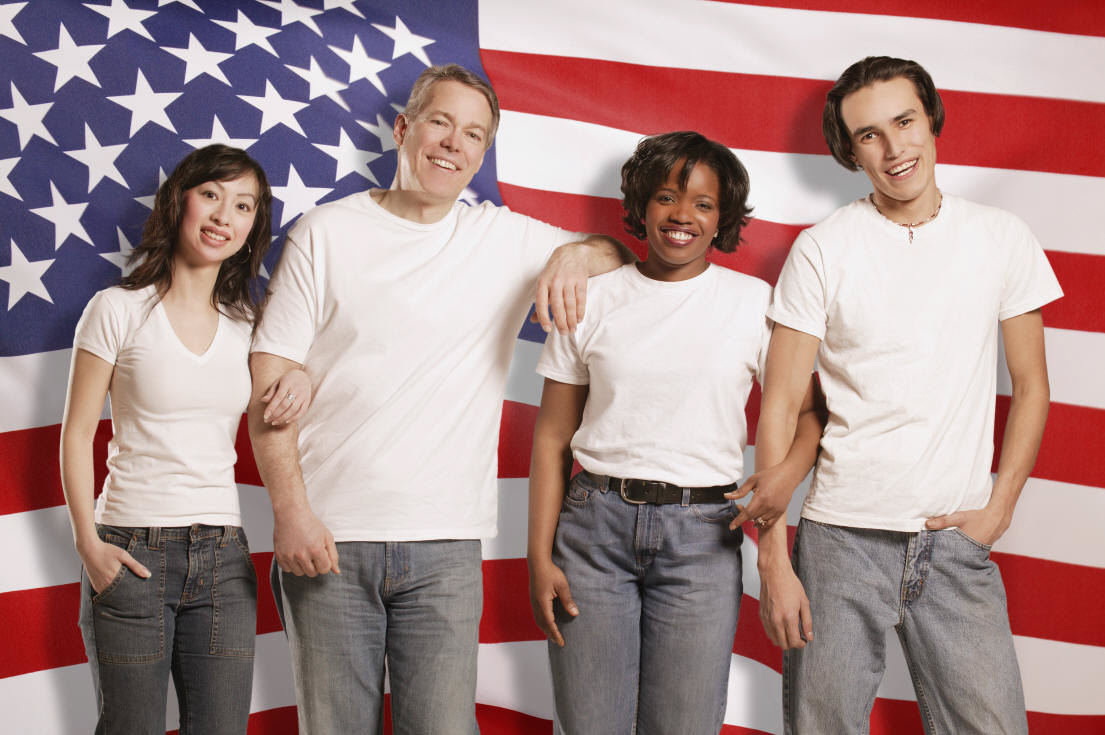 “World Is Flat” Guy, Tom Friedman
“Pour into the America the most diverse, smart and energetic immigrants from every corner of the world and the stir and repeat, stir and repeat, stir and repeat.”
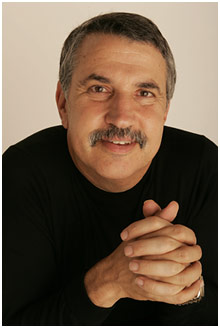 Want to Win?  Build the most powerful teams on the planet 
(just like NBA, MLB, NHL)
Talent is the New Oil.  Drill, Baby, Drill!
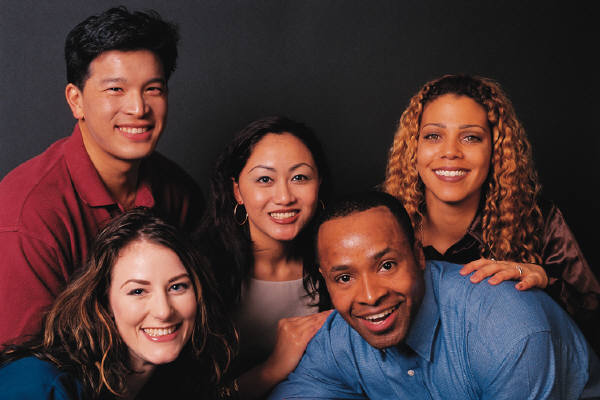 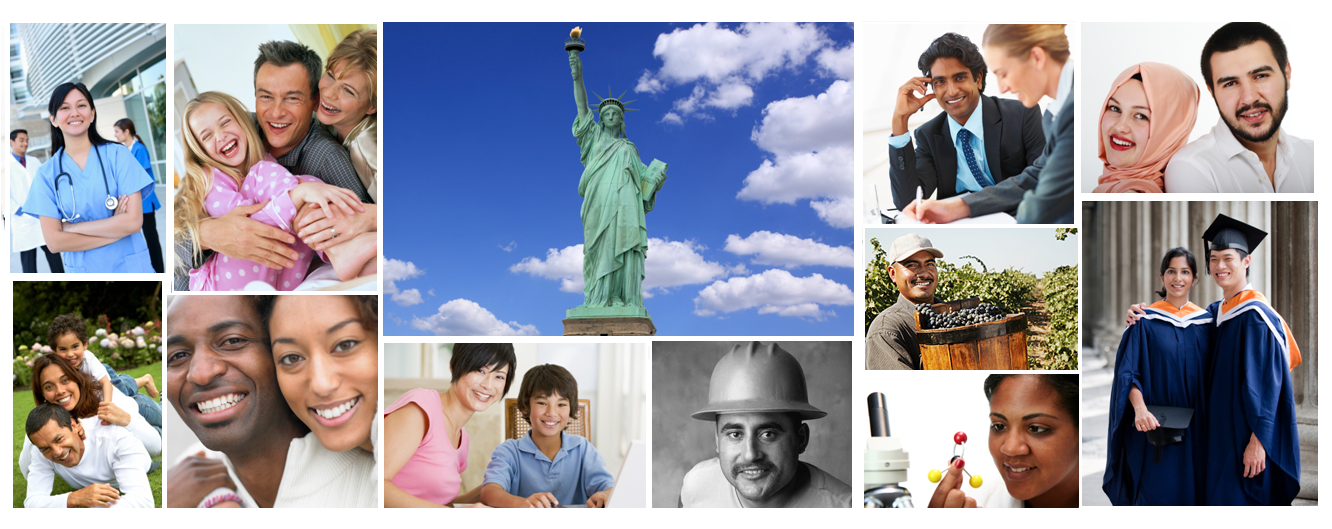 Welcome to the New America
Personalize communication to all stakeholders. Everyone must understand how they add value to an international human capital strategy.
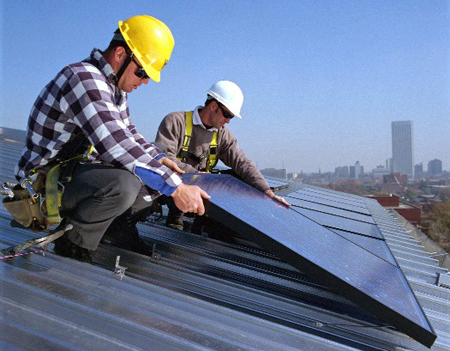 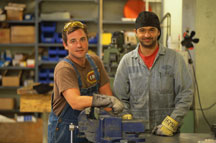 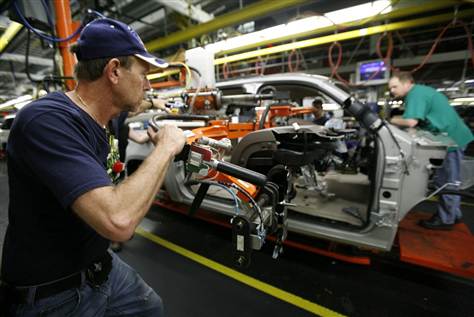 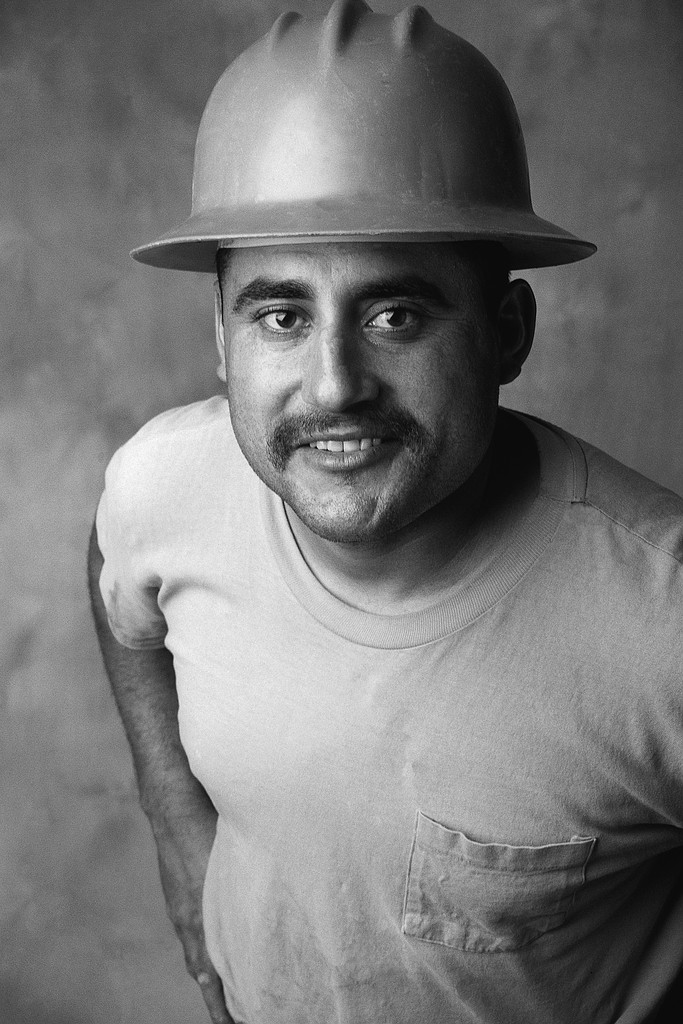 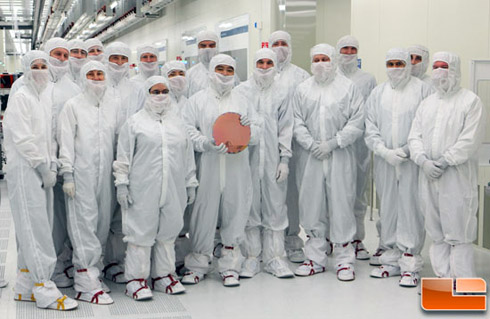 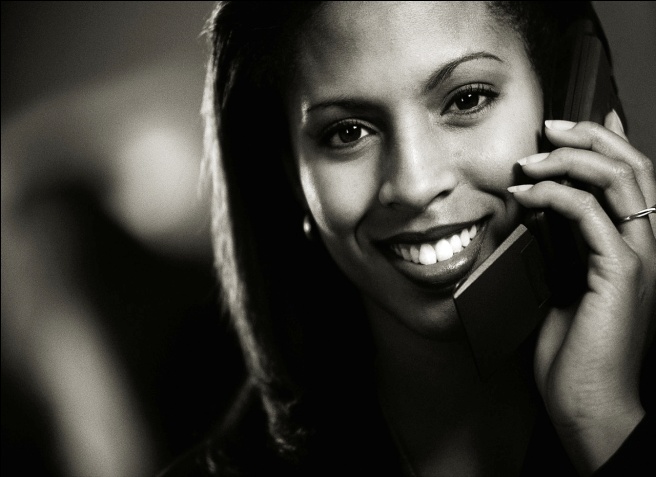 What Does the New Economy Crave?
HYPER-CONNECTIVITY
Cleveland
Silicon Valley
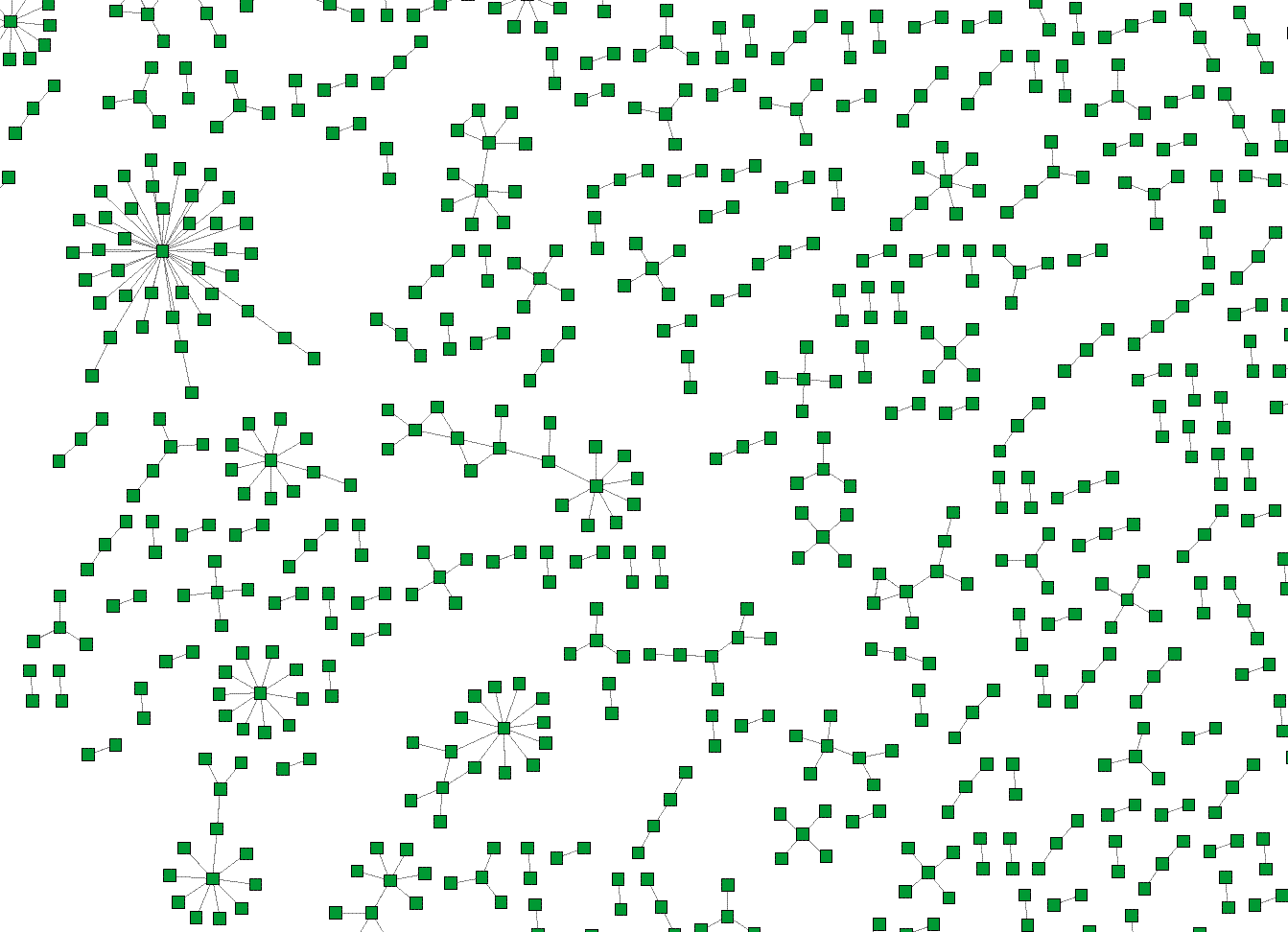 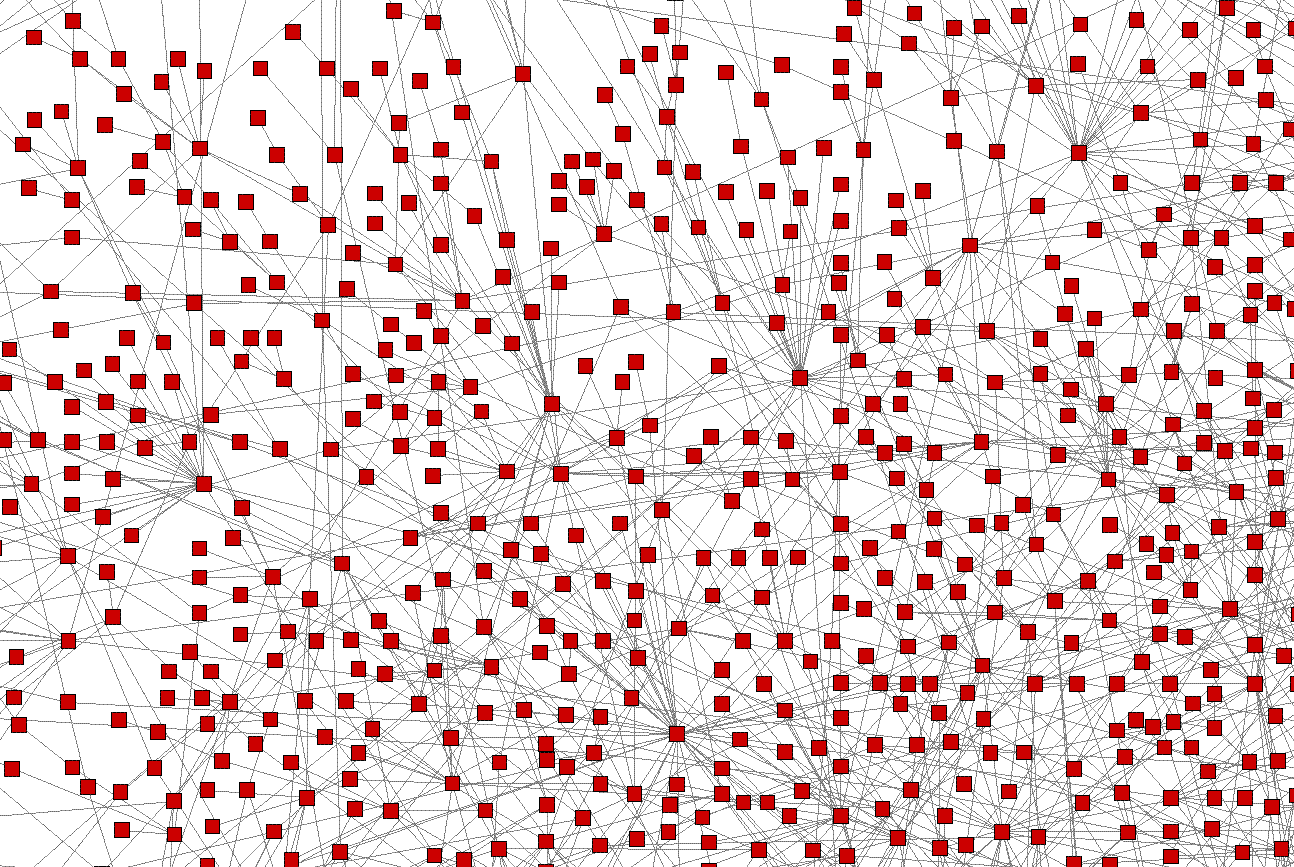 SmartInclusion
What Immigrant Entrepreneurs 
Need to be Successful in the United States?


(what can we do to help grow & attract?)
Network, Encouragement, Validation
World’s Largest Non Profit 
Fostering Entrepreneurship
EDUCATING                                MENTORING                       NETWORKING
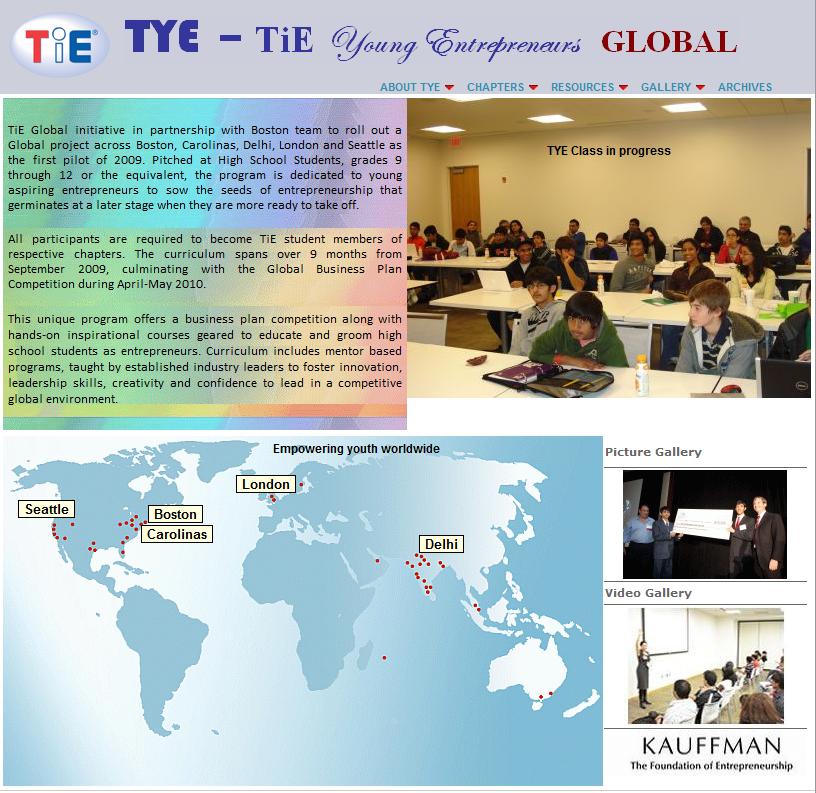 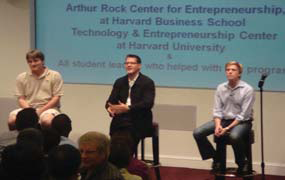 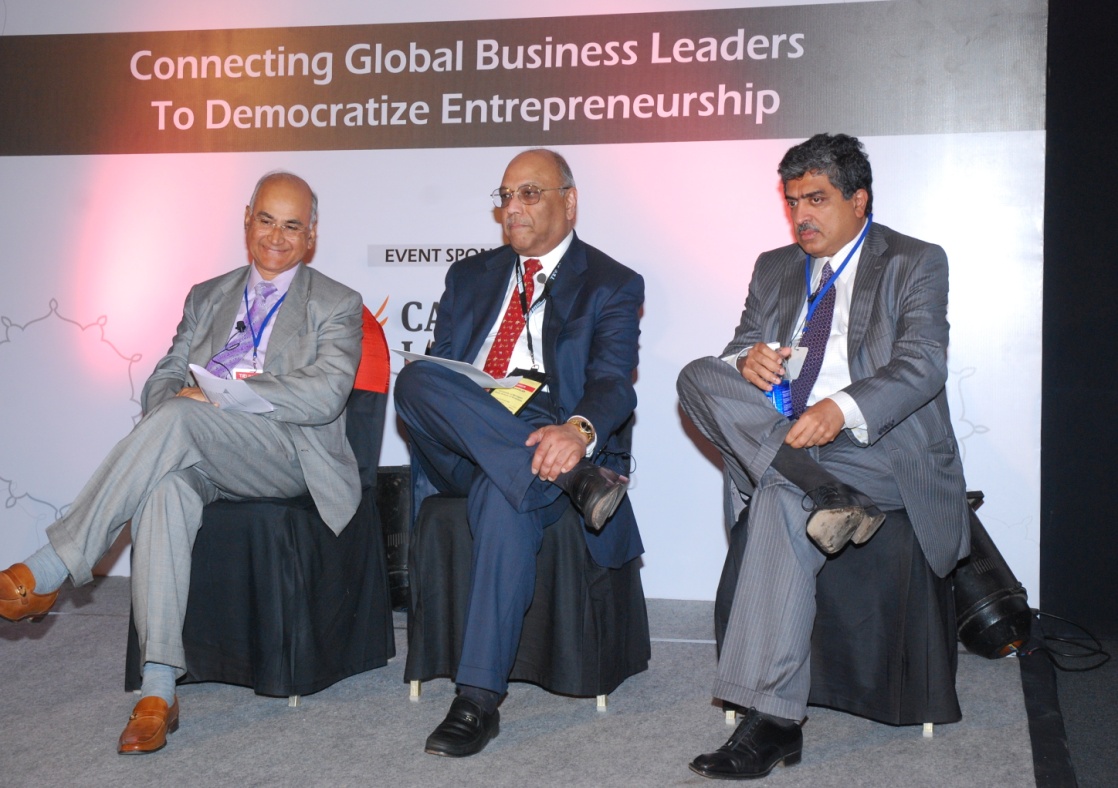 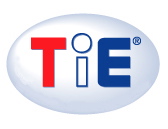 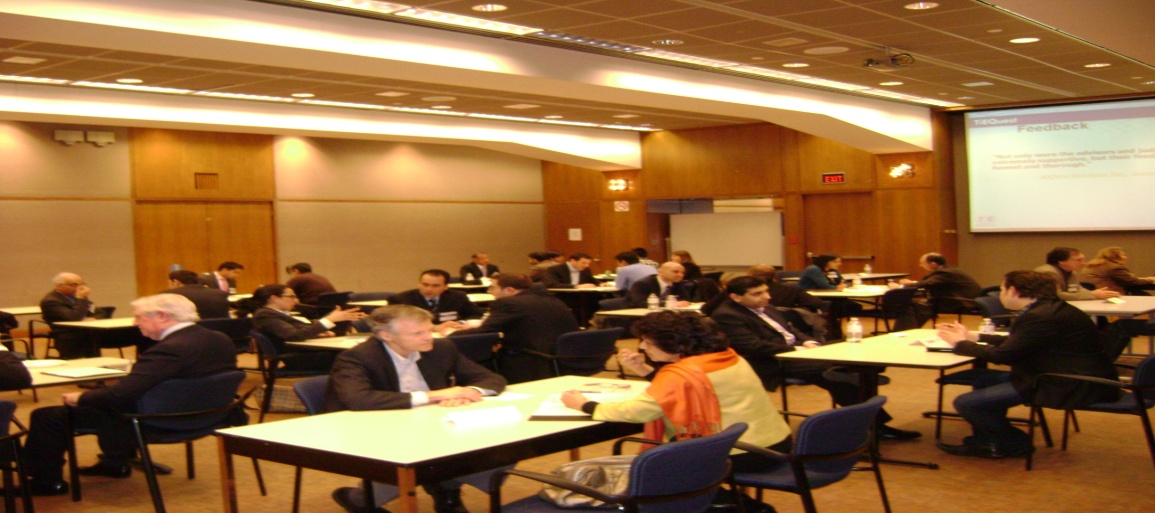 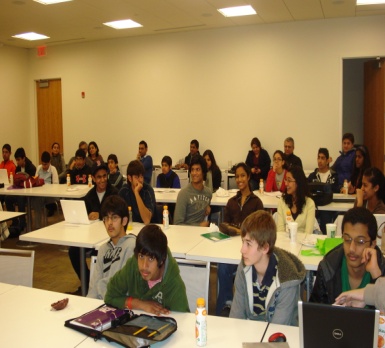 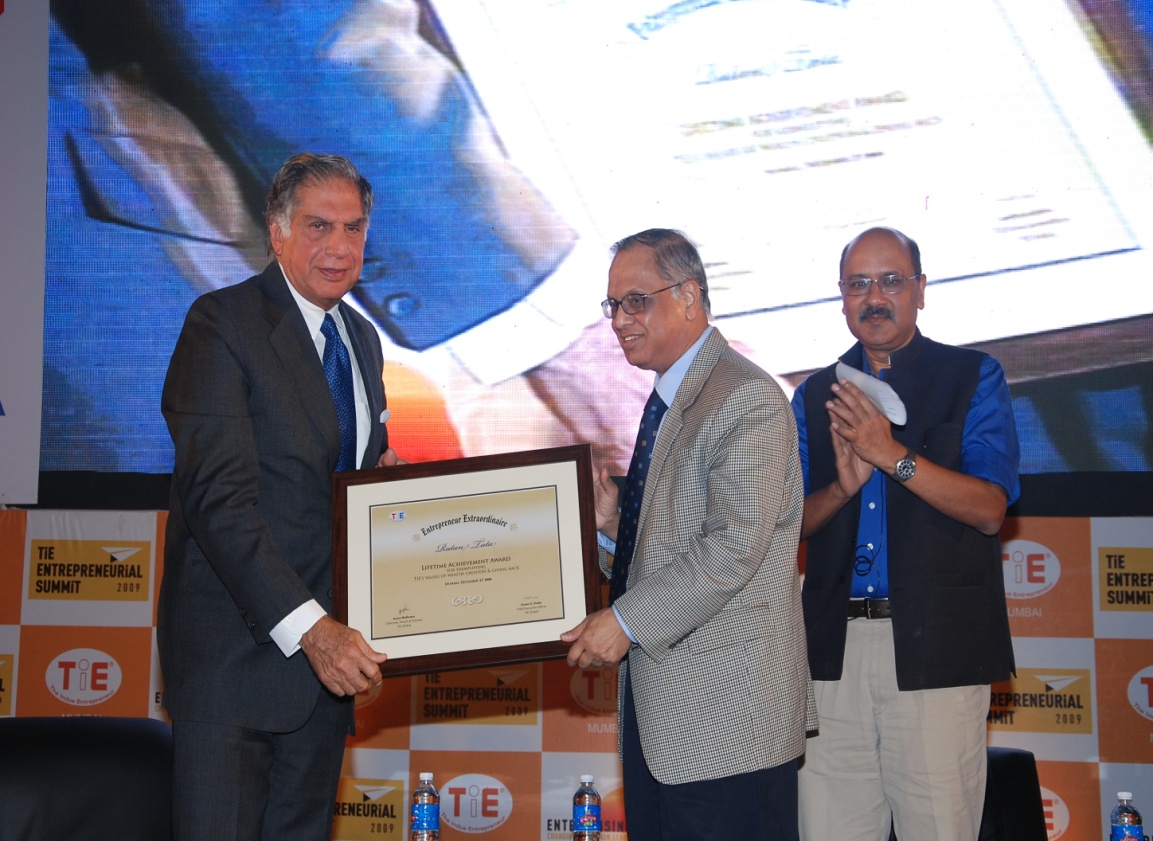 Scaling to  Next  Level
October 12 2010

Kansas City
Tokyo
Silicon Valley
Dubai
Singapore
Mauritius
Melbourne
Extending Global Footprint
TiE Global  2903 Bunker Hill Lane, Suite 108, Santa Clara, CA 95054
73
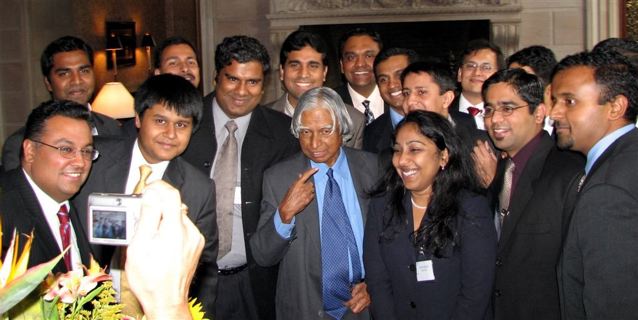 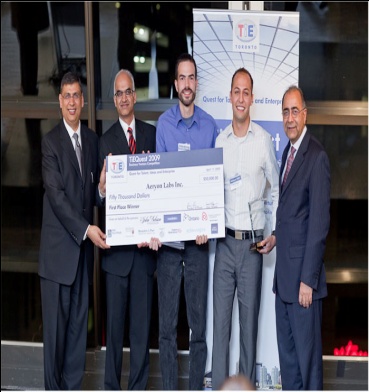 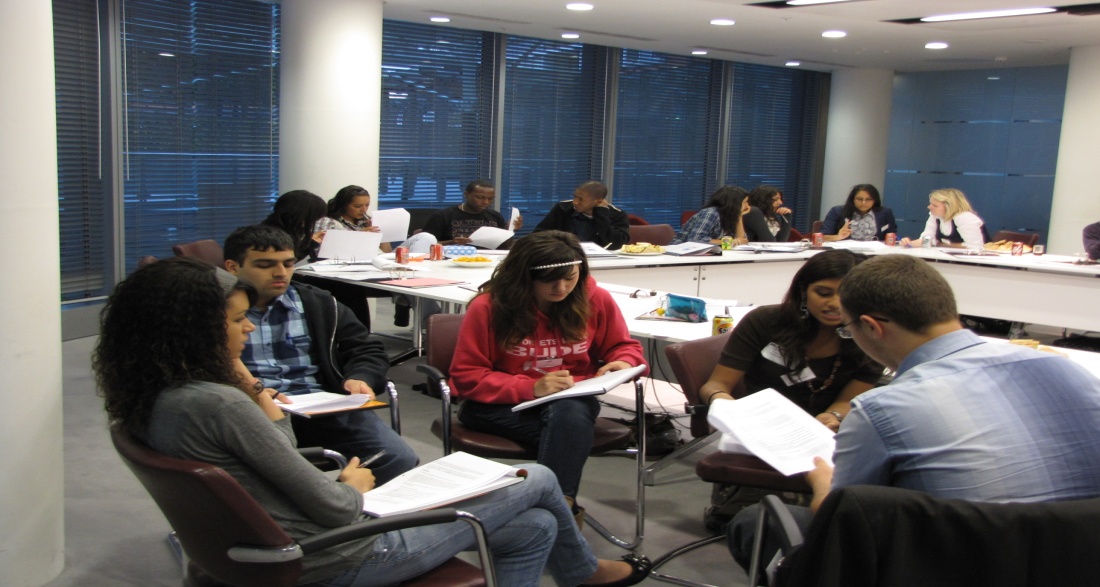 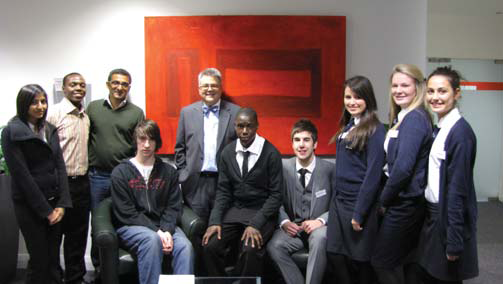 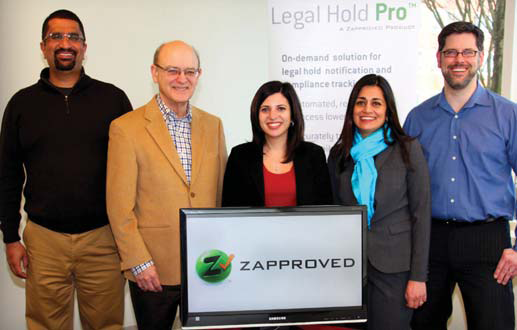 Join the TiE Network
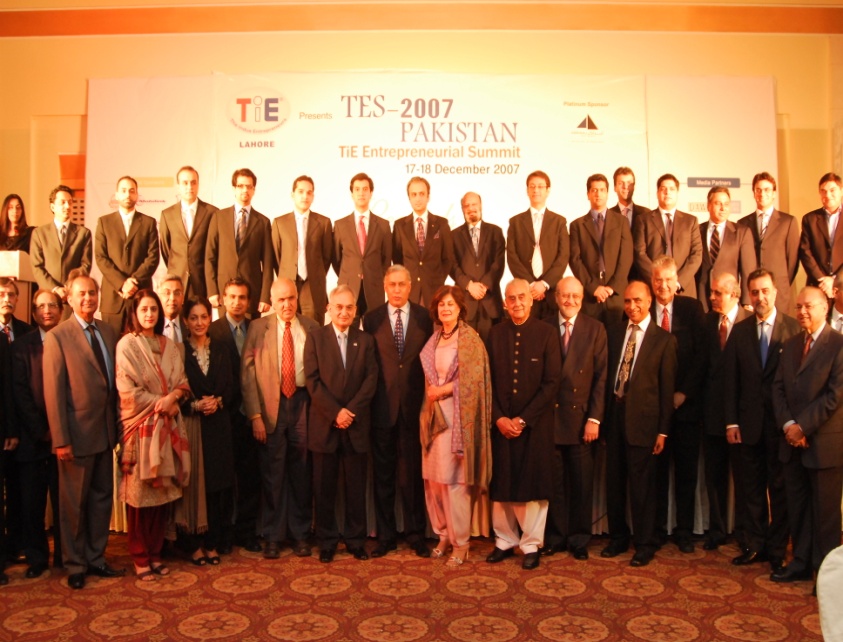 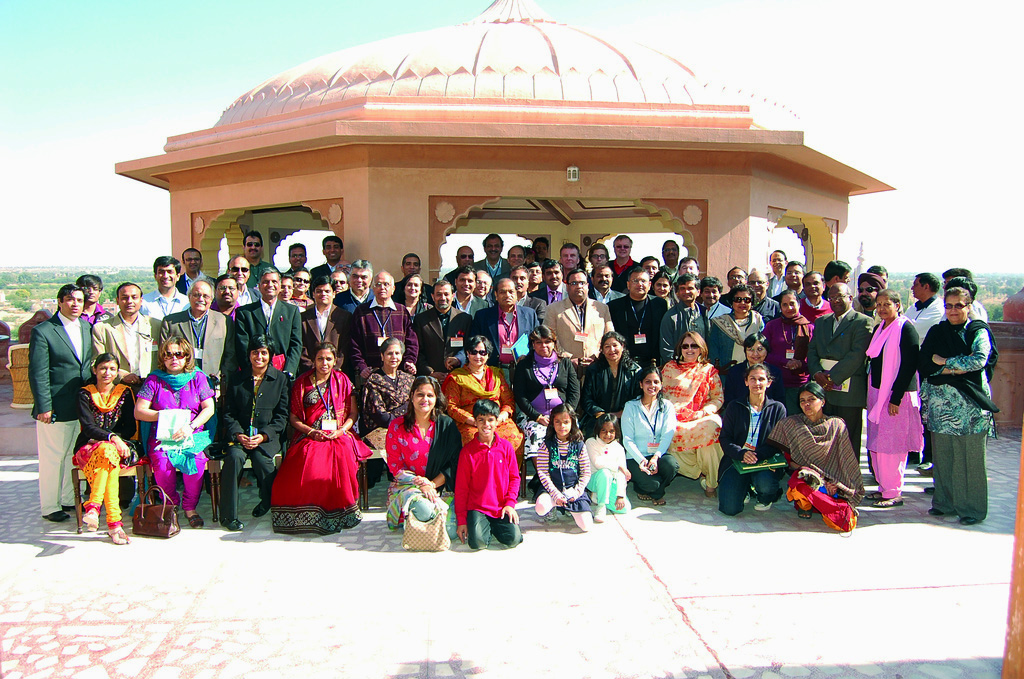 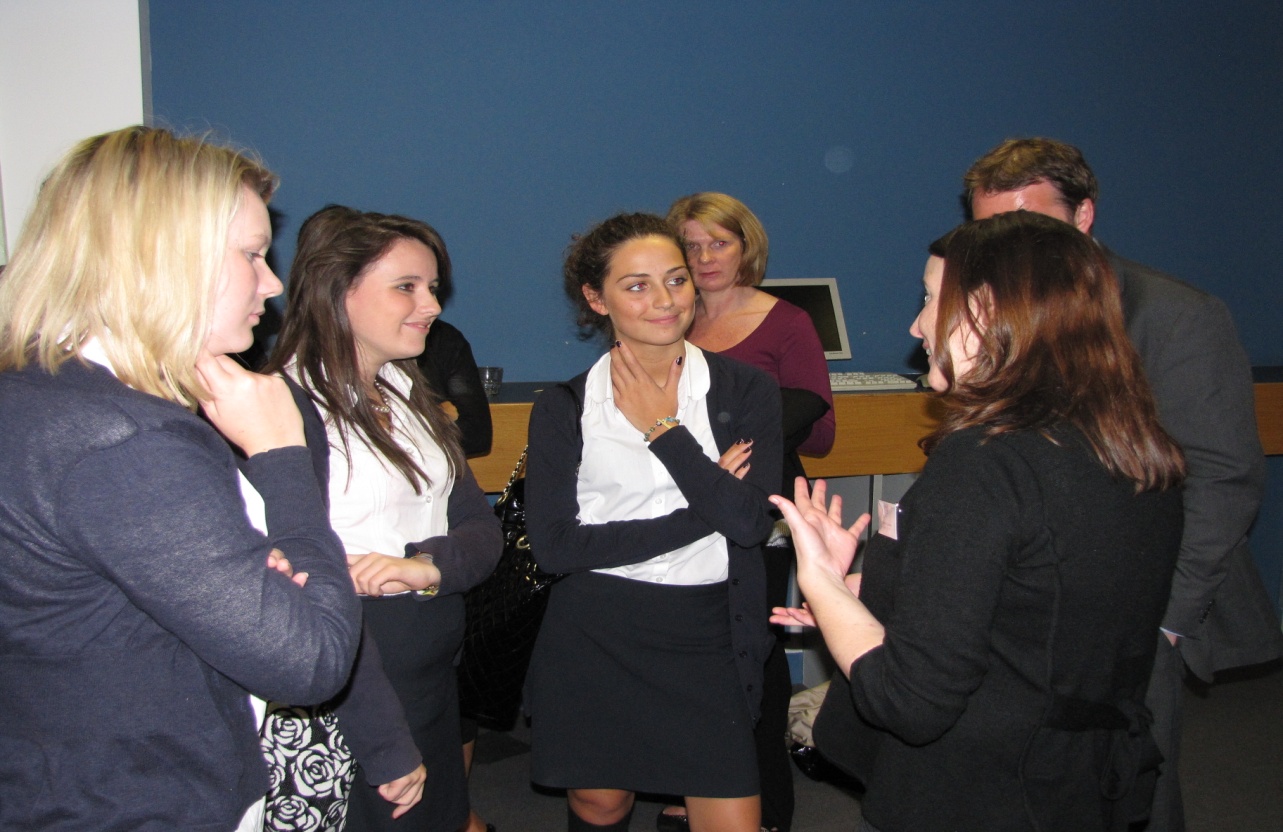 Empower Next Generation Entrepreneurs
74
Immigrant & Minority Entrepreneur Incubator
Centralized Location for Business Assistance, Training, Networking
Branding as “Start-Up City” for ALL entrepreneurs
New Cross-Cultural Business Partnerships (American-born & foreign-born
Foreign-Business Expansion Center 

Leveraging Entrepreneur’s U.S. immigration Goals Via Access to Visas & Green Cards

EB-5
E-2
L-1
H-1B
Chinese-Friendly City
Intl Human Capital Strategies for local corporations

		OPT
		H-1B
		Diversity/HR/Legal
		Recruitment
Research Institute for Immigrant Entrepreneurship
Immigrant Entrepreneurship Financing
Why Pubic Engagement and Communication Planning are Important to Immigrant Entrepreneurs
And most of all……..have FUN connecting to different cultures & harvesting the fruits of the global economy 
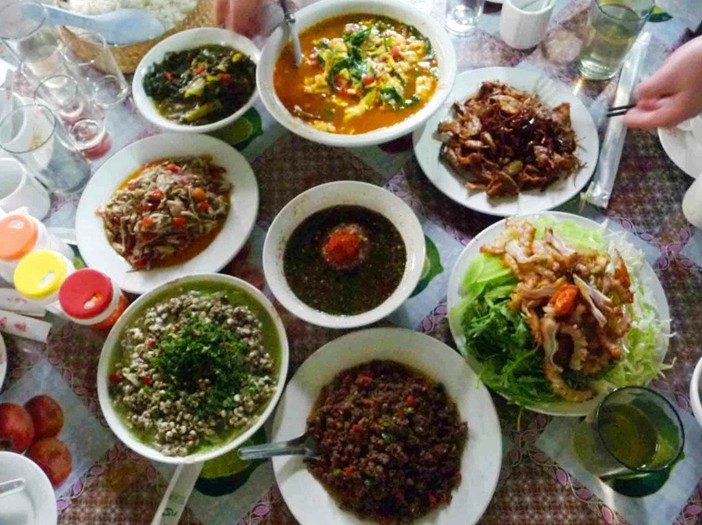 7 Steps to“thinking like an immigrant”
1.)  Explore the world.  Become a “Marco Polo.”  (get out of your comfort zone)
7 Steps to“thinking like an immigrant
2.) Education.  Take more classes!  Regardless of your age or stage in life, never forget that your “inner immigrant” craves life-long education and reveres education as an asset than can never be taken away from you.
7 Steps to“thinking like an immigrant
3.) Honor Parents’ Sacrifice.  “Honor thy father and thy mother.”   Honor their sacrifice with every step you take toward your dream. Leverage this motivation --- fulfill your moral duty to achieve success.
7 Steps to“thinking like an immigrant
4.) Collaborate & Team-Up.  Find the best partners.  You can’t do it alone. Find the very best partner (often this will be an immigrant) and team-up. Look to groups like HBA, TiE, HYSTA, NSHMBA, Techwadi.
7 Steps to“thinking like an immigrant
5.) Take Risk.  Make some big bets in your business and professional career.   Immigrant business success has a lot to do with high risk tolerance.
7 Steps to“thinking like an immigrant
6.) Embrace Desperation.  Act like you have nothing to fall back on, and work like your life depends on it. Convince yourself that your savings account is empty, and that your daily work offers the only hope of survival. Eat what you kill!
7 Steps to“thinking like an immigrant
7.)  Dream.  
And dream BIG!
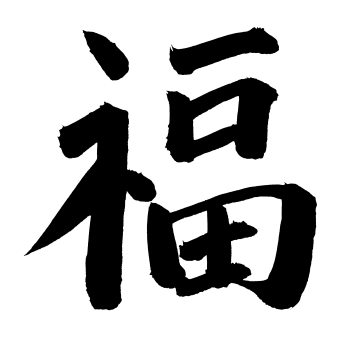 Good Luck
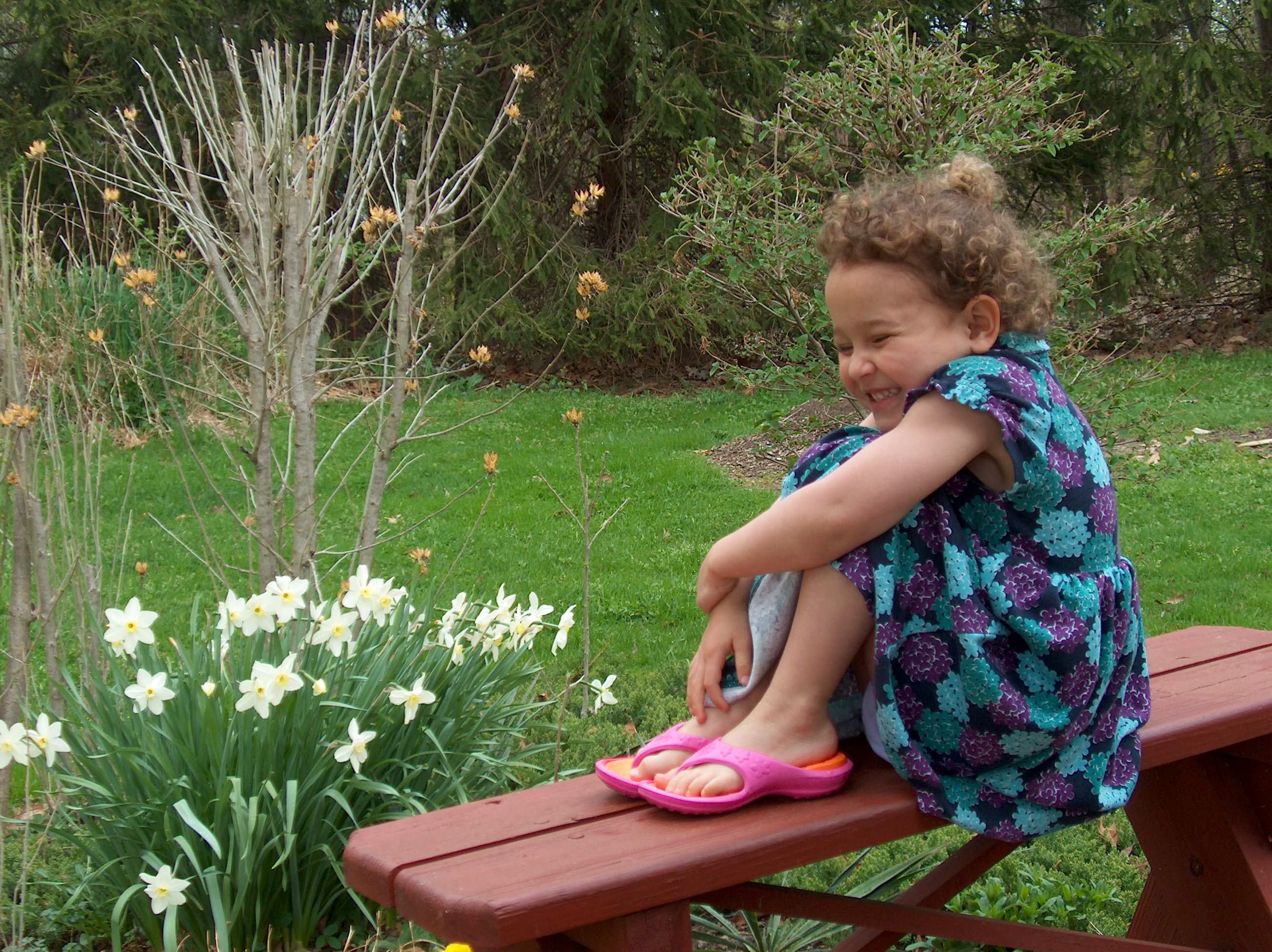 Contact Me
Richard Herman

Email: RichardtmHerman@gmail.com	
Phone:  216-696-6170
Twitter:  @ImmigrantInc
Facebook
Linkedin
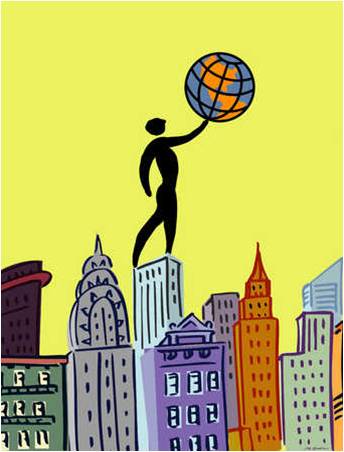